Infographics
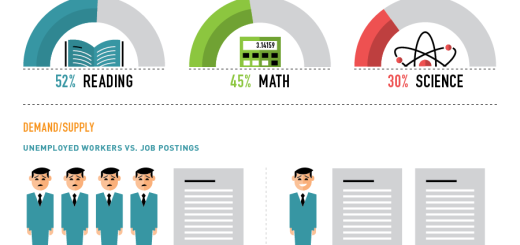 Using images to make information & data visually appealing
why?
Easier to read
Faster to read
Memorable
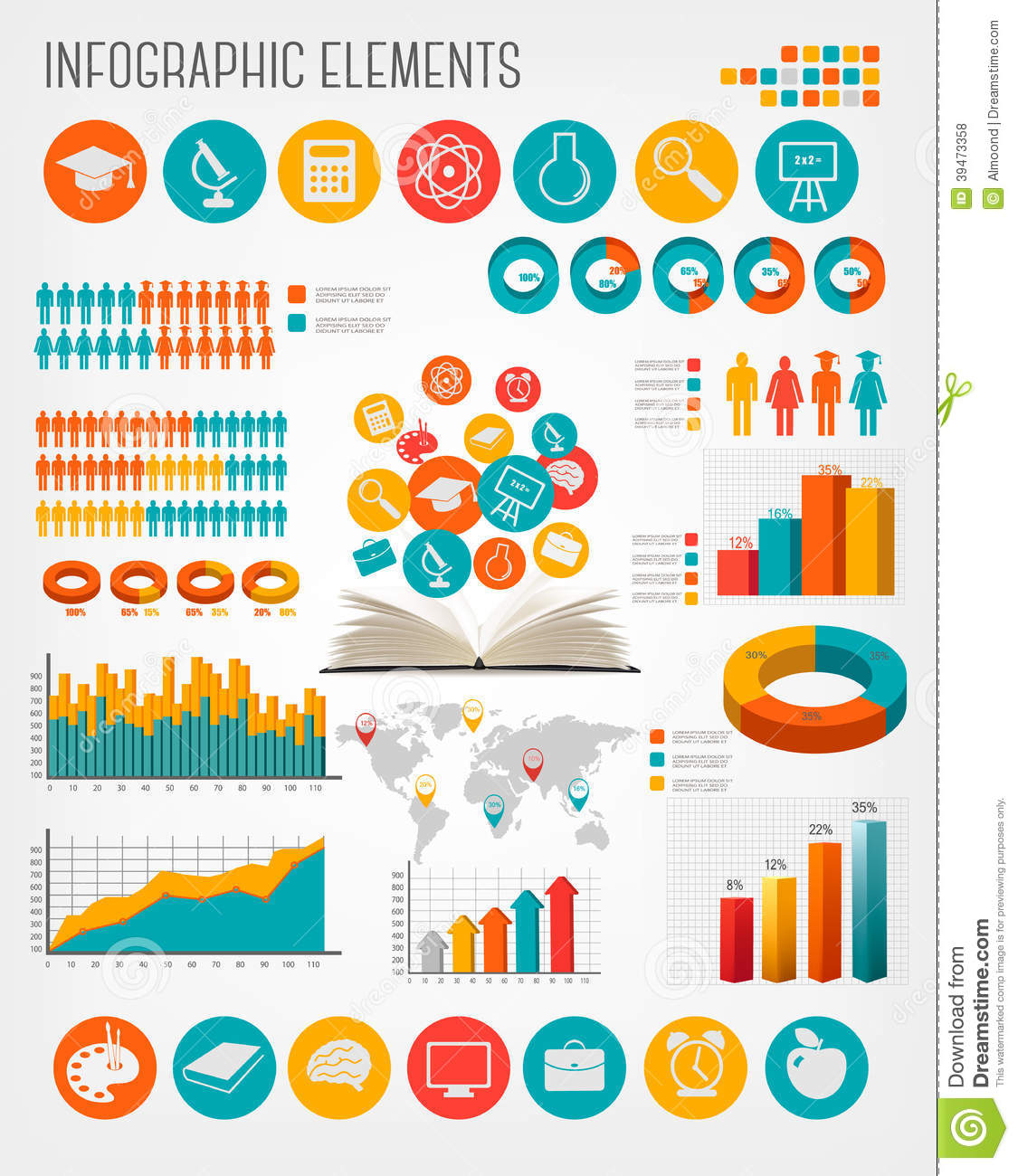 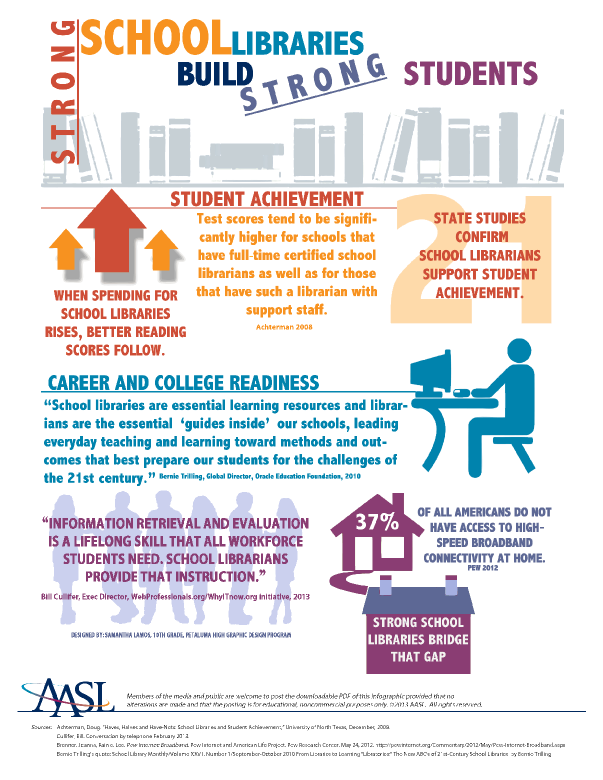 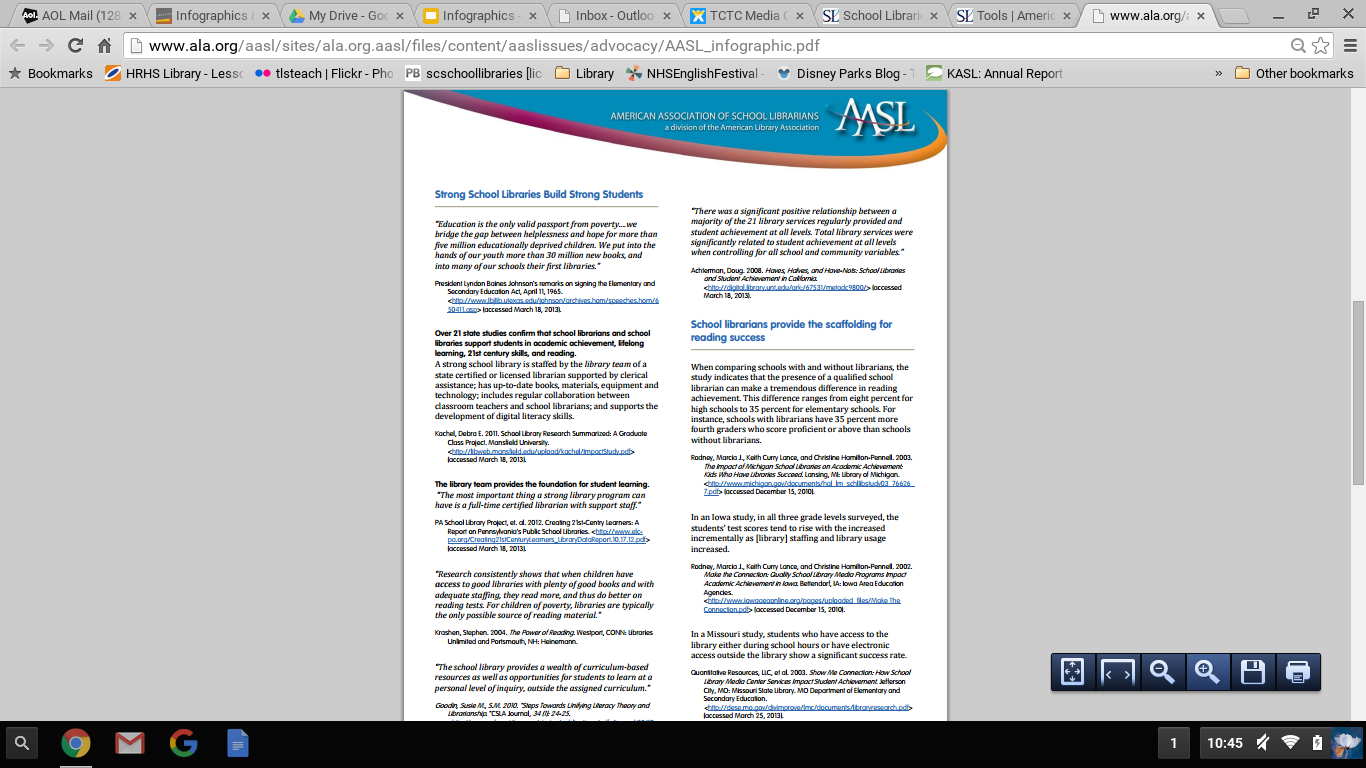 or
what?
Statistics
Surveys
Reports
Lists
Brochures
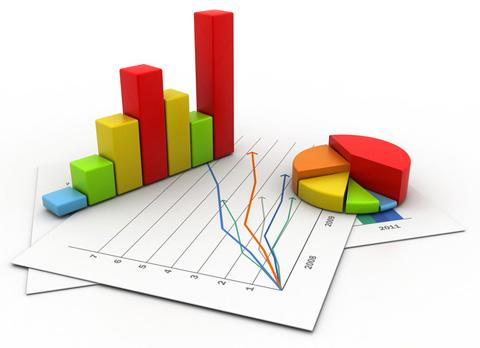 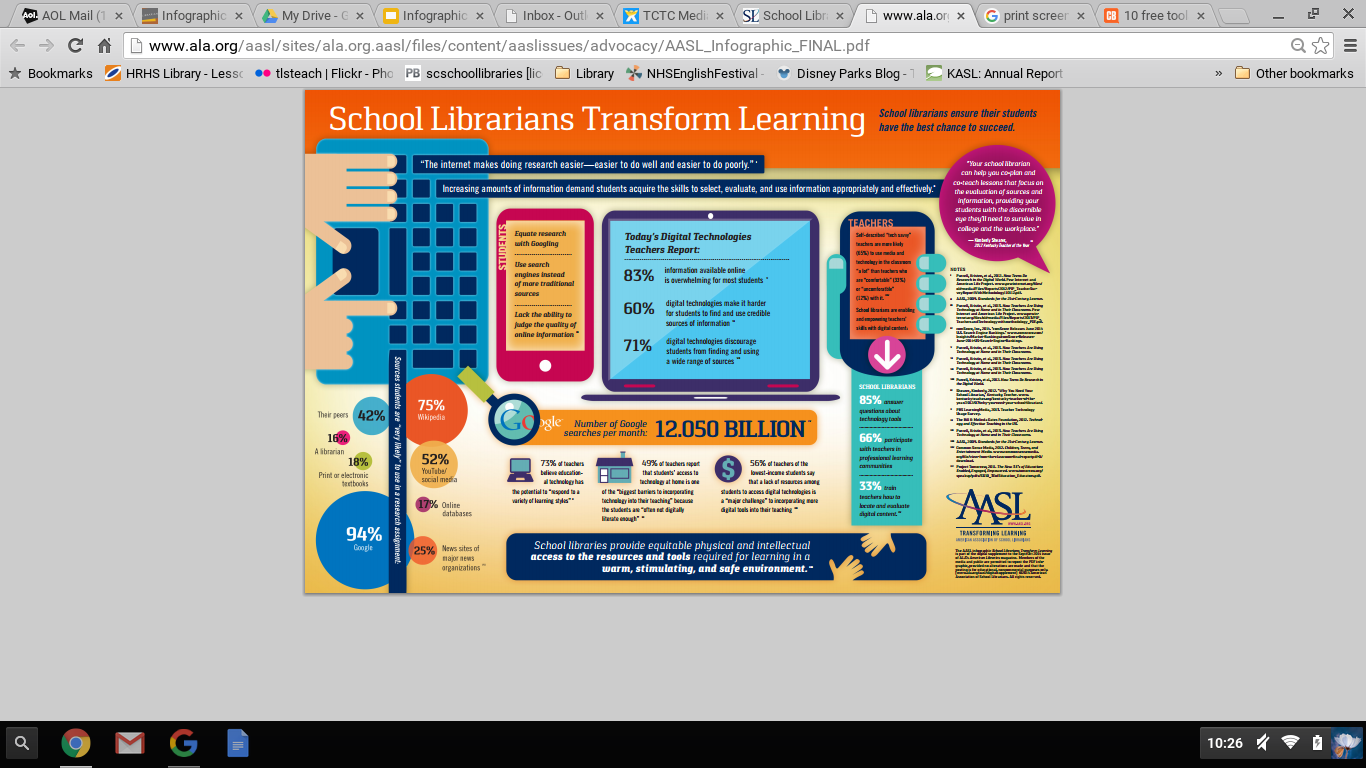 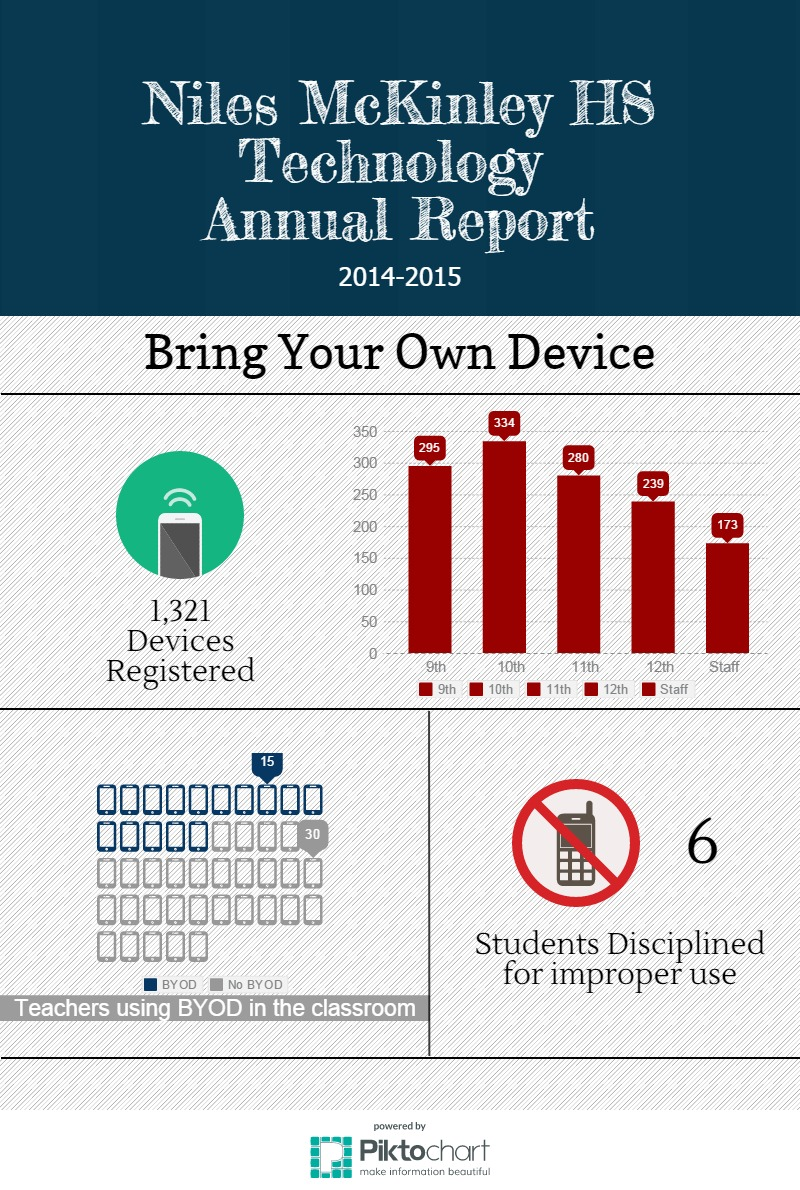 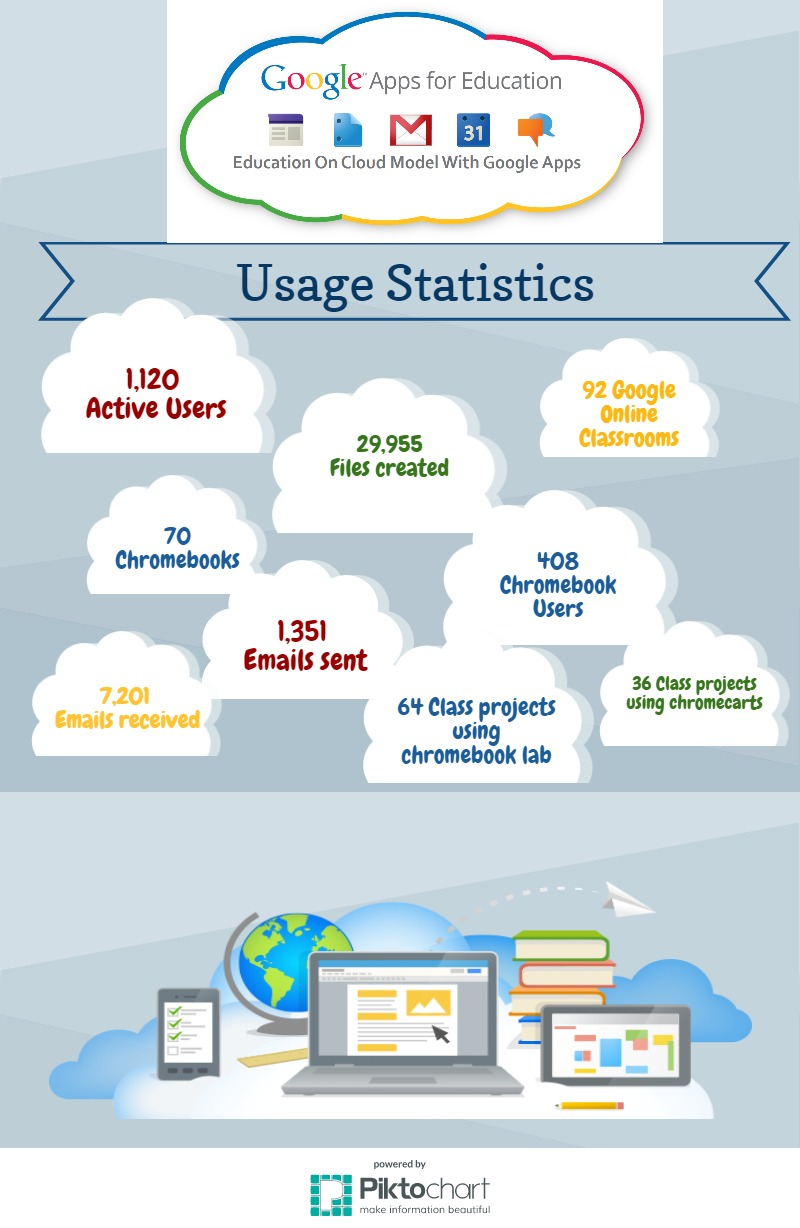 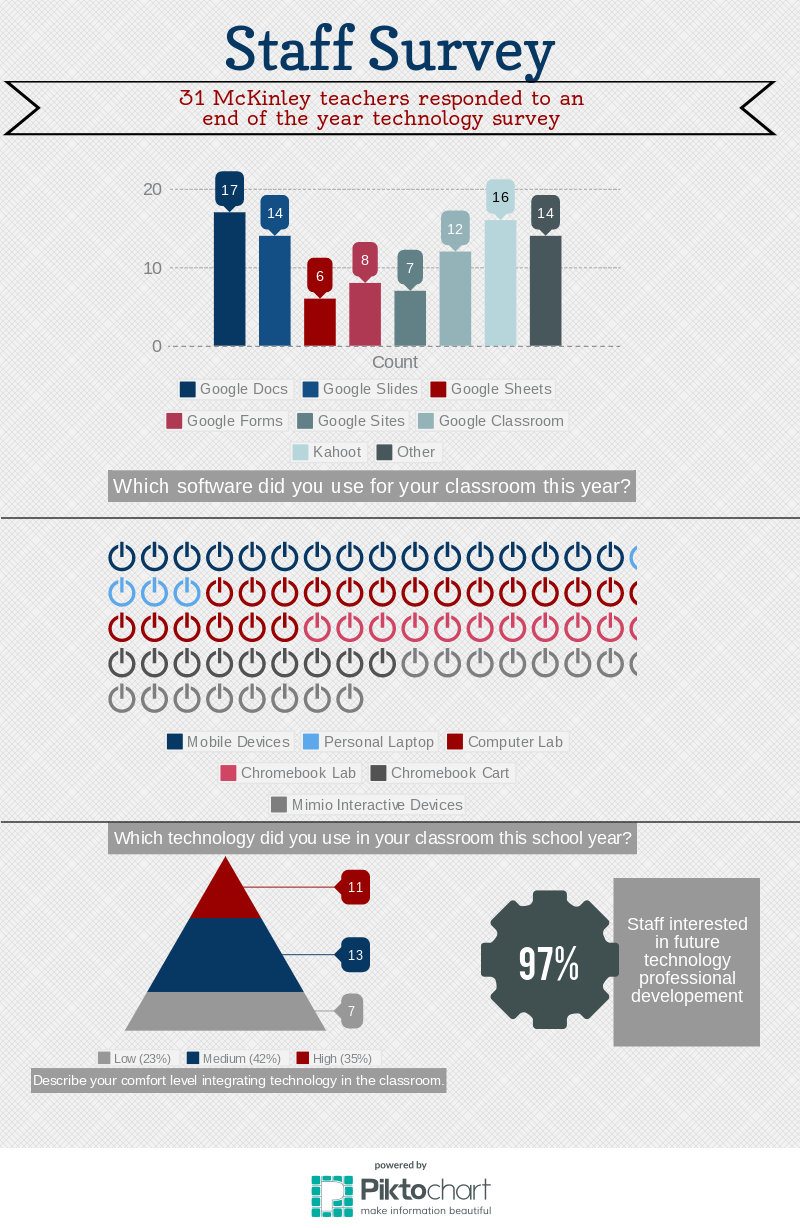 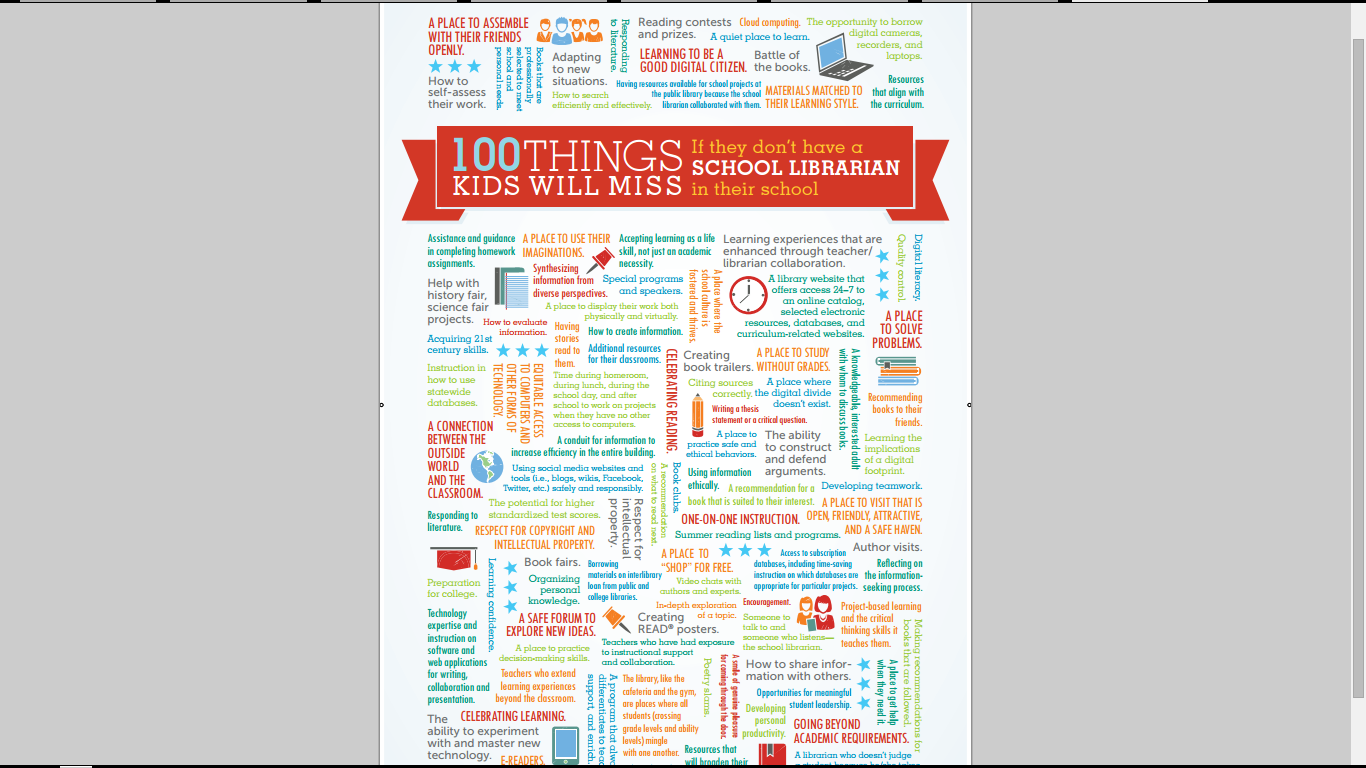 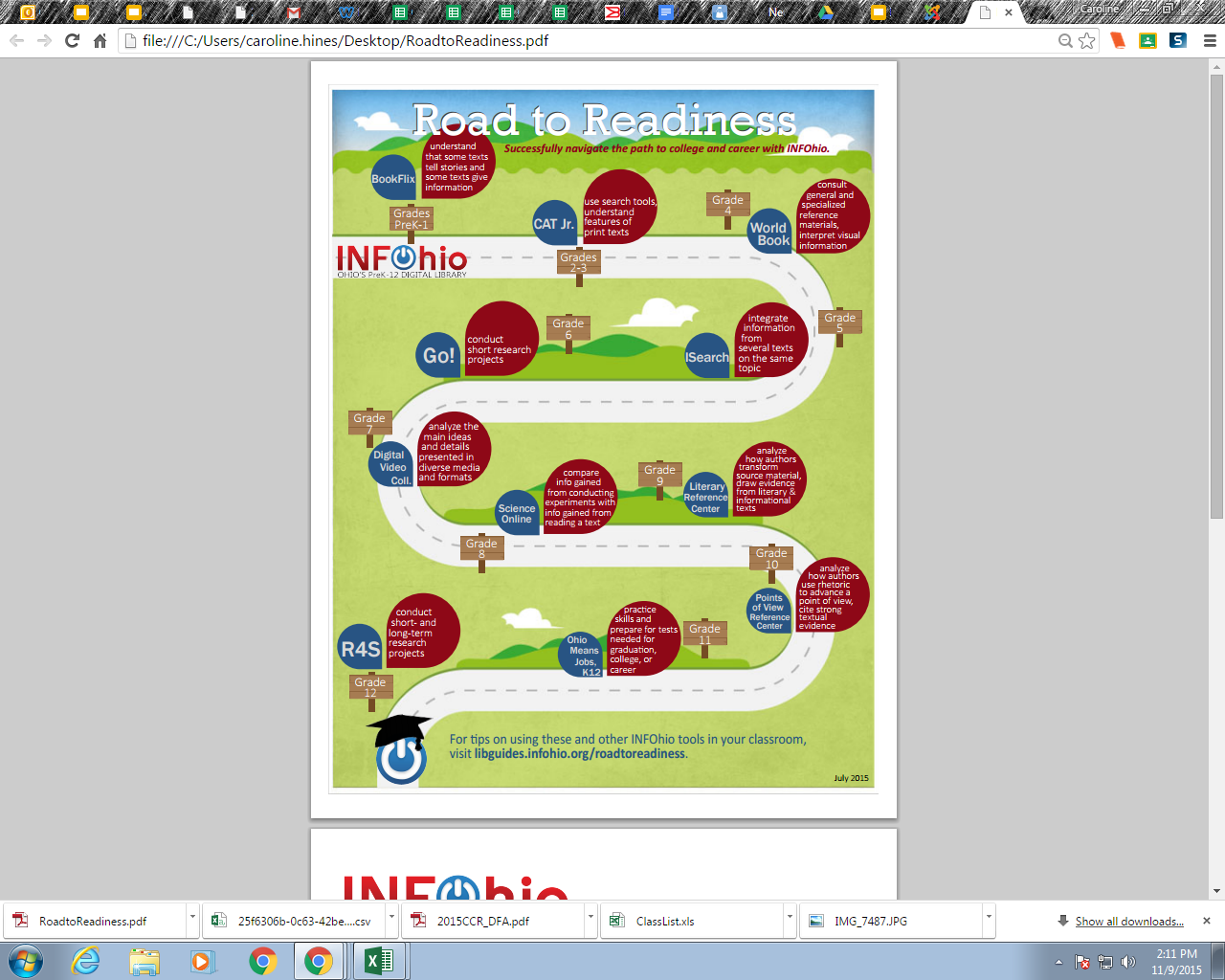 how?
https://www.canva.com/create/infographics/
https://infogr.am/
https://venngage.com/
http://piktochart.com/
http://www.easel.ly/
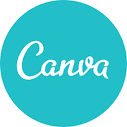 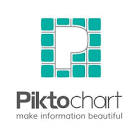 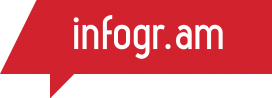 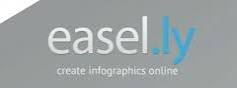 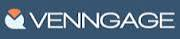 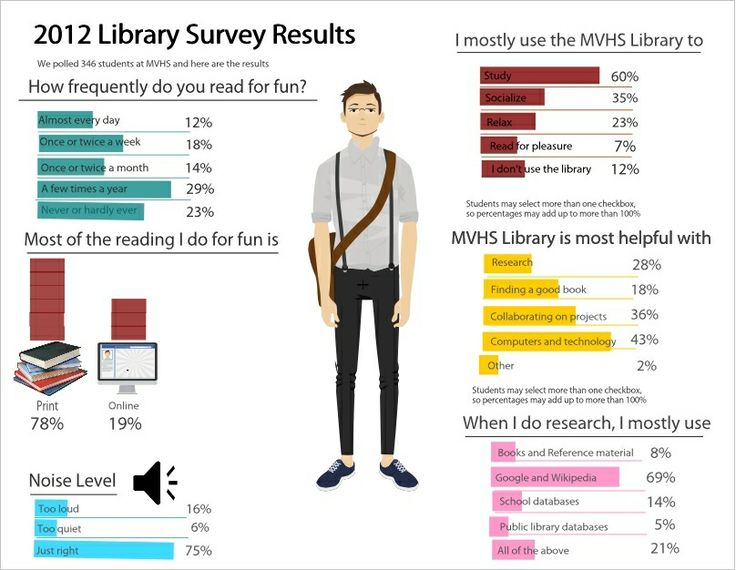 with students...
Comparisons
Surveys
Reports
Lists
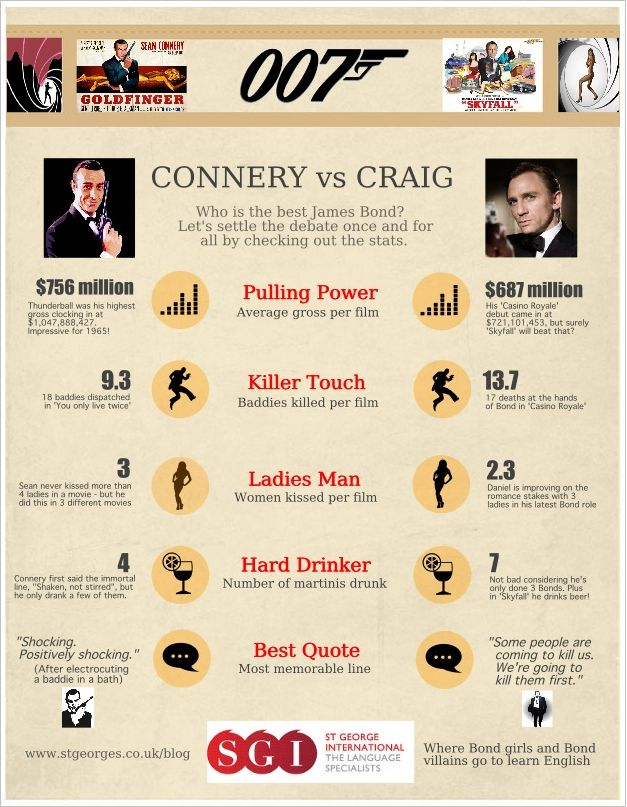 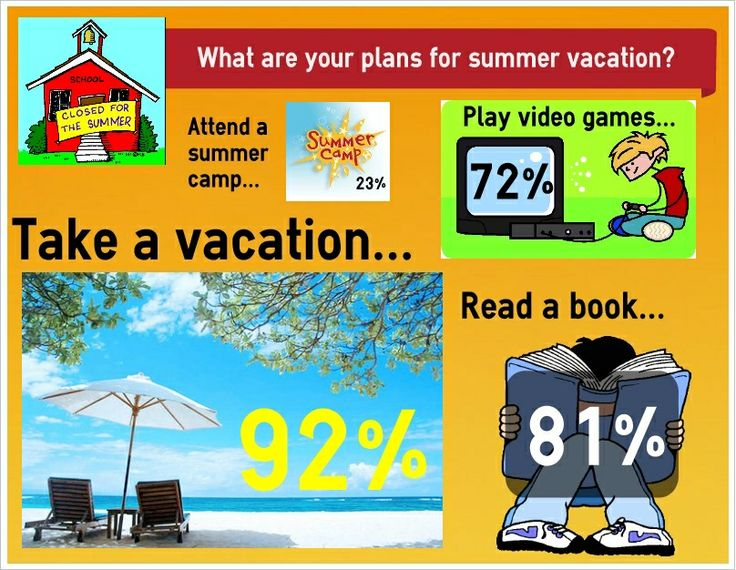 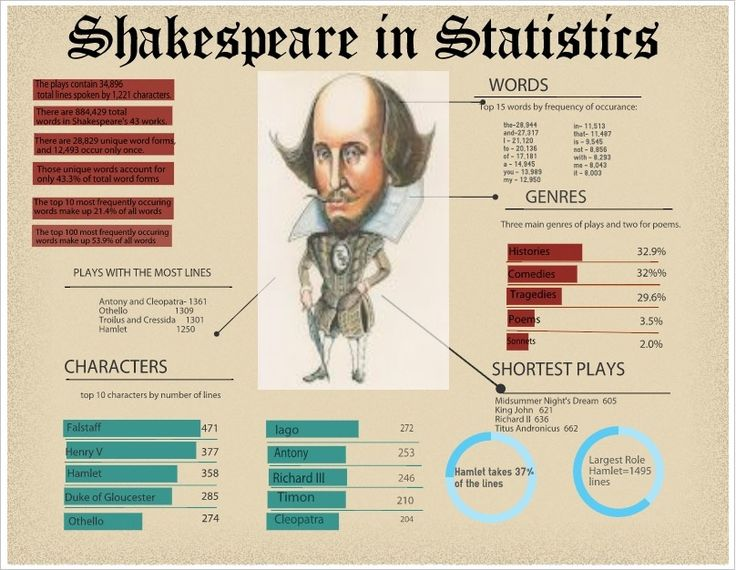 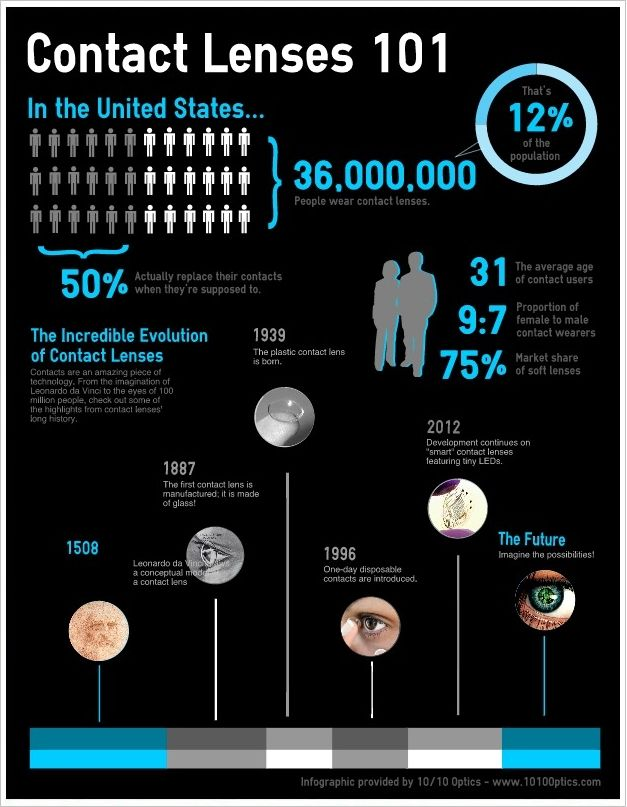 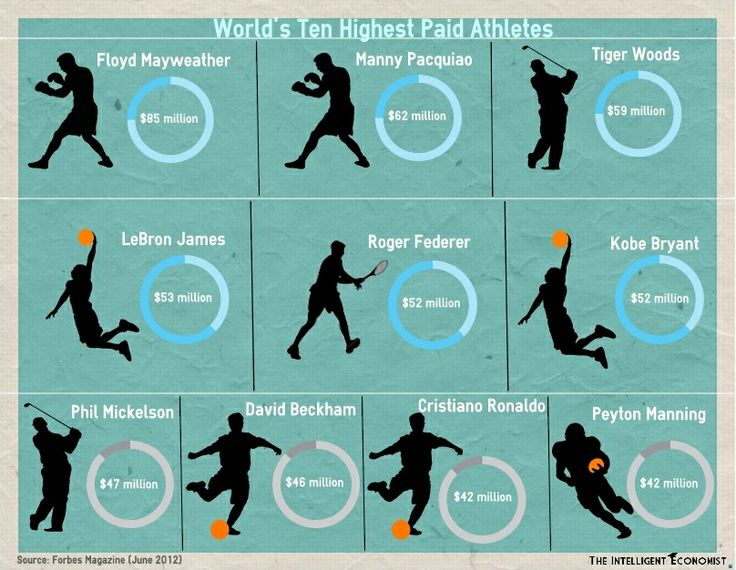